Setkání tuzemské expertní platformy
13.04.2022
Agenda
Aktuality
1. 1. 2022 – 30. 6. 2022

Evaluace
Kvantitativní část
probíhá zpracování interních dat (deskripce, pre-post design)
byla sepsána smlouva o spolupráci s ÚZIS (registrová a kontrolní data)
probíhá rekalkulace jednotkových nákladů a ekonomická evaluace
Kvalitativní část
proběhla druhá vlna šetření fidelity
probíhá analýza druhé vlny šetření s ED/EI týmy
probíhají rozhovory v rámci druhé vlny šetření se stakeholdery (případové studie udrž. ED/EI)
     
Diseminace
Zahraniční workshop – expertní platformy + sdílení zkušeností z různých zemí (1.-2. 6.)
2x ED/EI workshop pro CDZ a další služby (31. 5 . NUDZ; 10. 6. Práh Café)
3x prezentace na VŠ
Aktuality
1. 1. 2022 – 30. 6. 2022

Nastavení udržitelnosti
Návrh zdravotnického výkonu „Identifikace a diagnostika pacienta s potřebou včasné intervence“
odbornost 305 (CDZ, ambulance), signální/hrazený
spojeno s administrací CAARMS, PANSS, DUP
cíle:
1) získat informace o populaci s potřebou ED/E (především: kolik je potenciálních klientů v českém prostředí, a tedy: jak koncipovat ED/EI služby?)
2) udržet ED/EI v systému (pomocí systému úhrad) 
aktuálně připomínkují zdravotní pojišťovny
Výstupy
Situační analýza ✓, Analýza zahraničních zkušeností ✓, Metodický materiál k výcviku/školení ✓
Aktualizovaná Metodika ED/EI
Rekalkulace jednotkových nákladů
Komplexní zprávu o zkušenosti s implementací ED a EI služeb v ČR a jejich cost-efektivitě
Závěrečná evaluační zpráva
Zpráva o diseminaci výsledků
Zpráva o dlouhodobé udržitelnosti
Výsledky projektua průběh kvantitativní evaluace
Indikátory projektu
Stav ke dni 31. 12. 2021
[Speaker Notes: Klienti + RP = 833]
Výstupy projektu 04/2019–12/2021
Stav ke dni 31. 12. 2021
[Speaker Notes: ED – Praha – letáky do domácností]
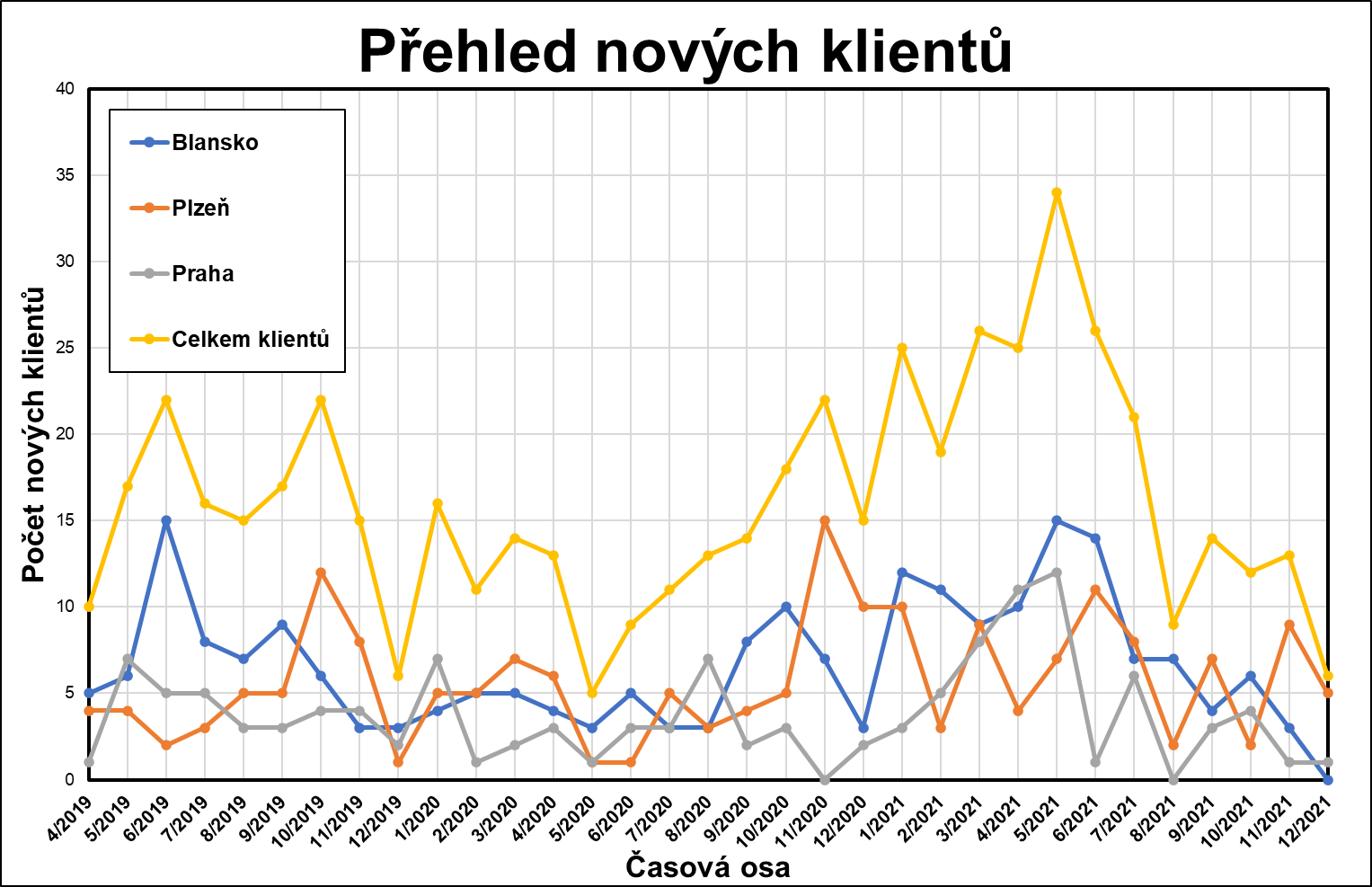 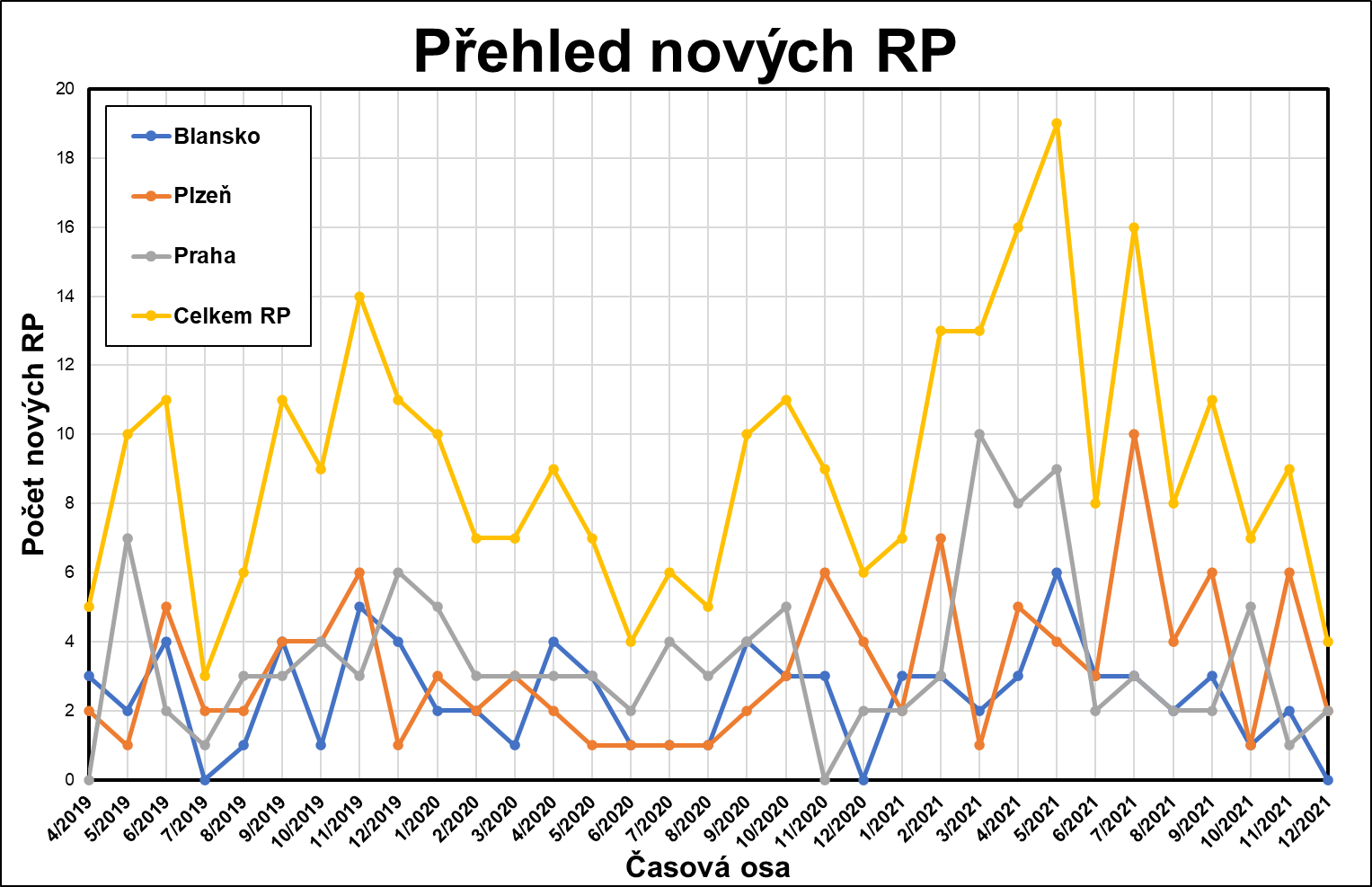 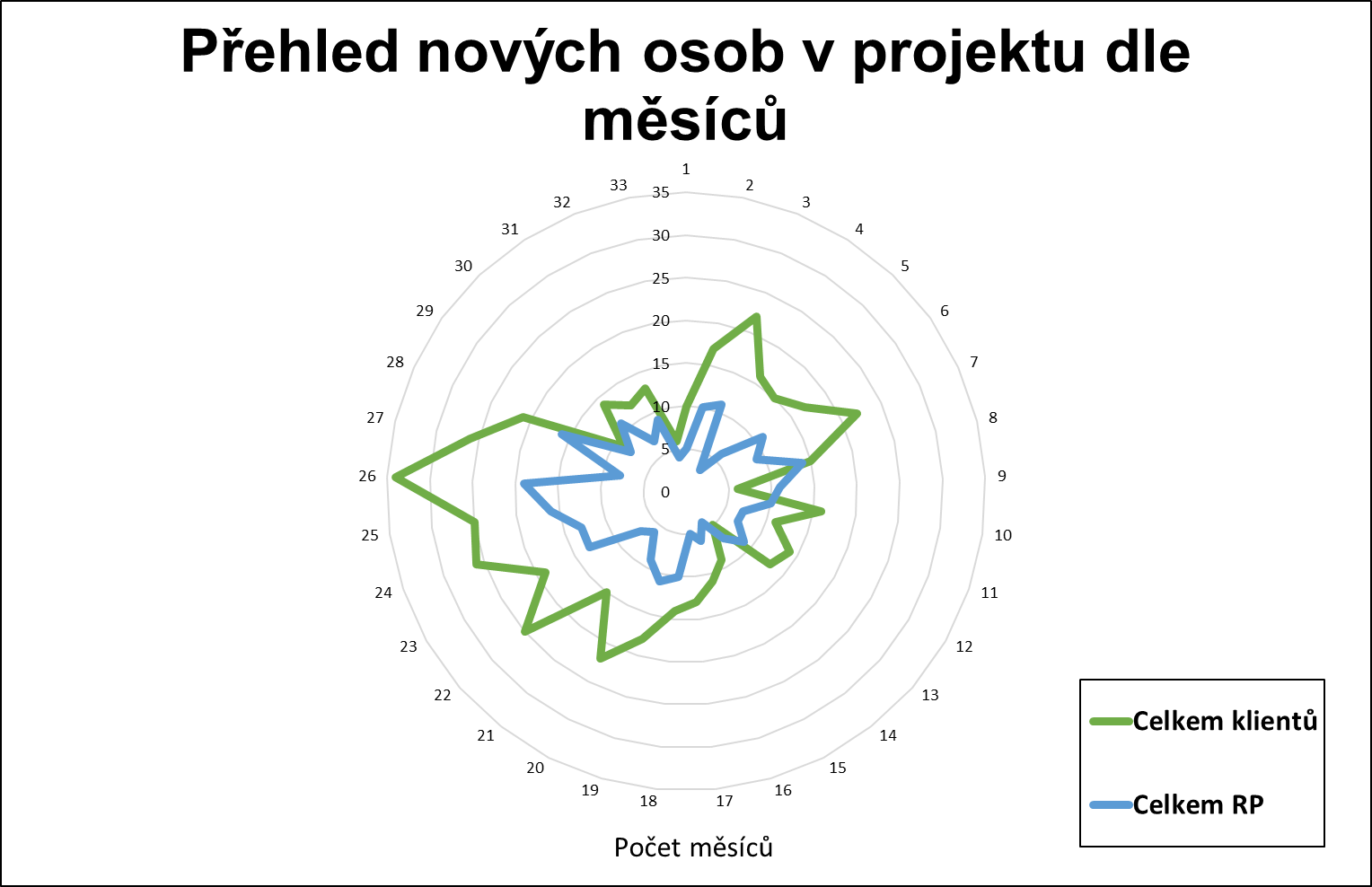 Zdroje klienta 4/2019–12/2021
Stav ke dni 31. 12. 2021
Průběh kvantitativní evaluace
Předběžné výsledky GAF a HoNOS(jeden „rok“ klienta ve službě), průběžná data
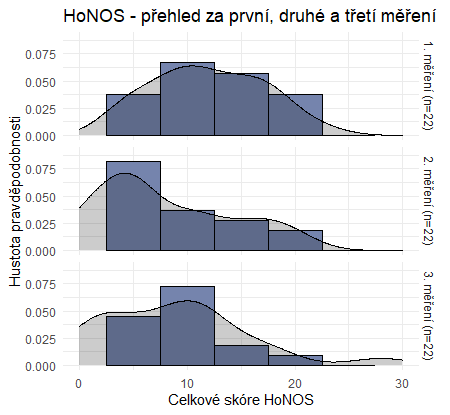 Předběžné výsledky PANSS-6 a AQoL-8D(jeden „rok“ klienta ve službě), průběžná data
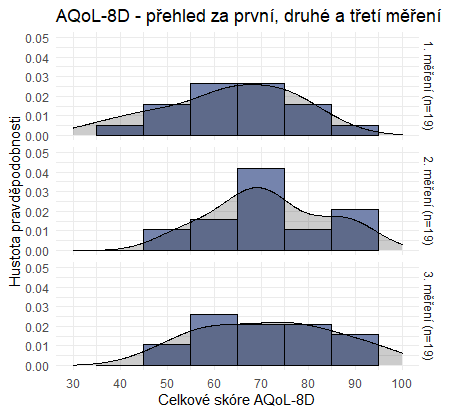 Předběžné srovnání EI a CDZ – první a druhé měření, průběžná data
n EI = 36, (GAF, HoNOS, PANSS-6, AQoL)
n CDZ = 75, (GAF, HoNOS, AQoL)
Měření: M1 (vstup); M2 (po šesti měsících)
Metody: wilcox test
Souhrn nejdůležitějších výstupů aobjektivních výsledků
Souhrn výstupů a výsledků –podpoření klienti
Souhrn výstupů a výsledků – dopady na klienty
Souhrn výstupů a výsledků – know-how a udržitelnost
Kvalitativní část evaluace
Kvalitativní analýza rozhovorů s klientySběr a analýza dat
Polostrukturované individuální rozhovory s klienty (12x) 
Pět témat: 
Situace klienta
Spolupráce s týmem 
Průběh spolupráce 
Hodnocení spolupráce
Ostatní (tj. zkušenost s dotazníky; webovými stránkami, PQB, online poradnou) 

Analýza dat: 
Otevřené kódování 
Kódovací schéma
Kvalitativní analýza rozhovorů s klientyVýsledky
Průběh spolupráce (před Covidem-19)
Druh poskytované péče a práce s dotazníky (např. stanovení cíle; podpora během školní docházky; podpora při hledání zaměstnání; kladný vztah k vyplňování dotazníků; složitost zaškrtnutí pouze jedné odpovědi na škále u prvokontaktů).
Flexibilita v oblasti místa a intenzity setkávání (např. preferované místo setkávání v kavárně; pocit bezpečí v místě setkávání; snížení intenzity setkávání při delší spolupráci; přizpůsobení frekvence setkávání dle potřeby klienta)
Kvalitativní analýza rozhovorů s klientyVýsledky
Hodnocení spolupráce
Změny v důsledku spolupráce se službou včasné intervence (např. upevnění rodinných vztahů; úspěšnost v hledání zaměstnání; lepší fungování ve společnosti)  
Srovnání spolupráce se službou včasné intervence a jinými službami (např. osobní přístup; větší specializace ED/EI týmů; větší ochota ze strany ED/EI týmů)
Přínos služby včasné intervence (např. terénnost služby; psychiatr v ED/EI týmu; flexibilita ED/EI týmu; společné setkávání s členy rodiny)
Omezený přínos služby včasné intervence (např. skupinové terapie) 
Doporučení pro zlepšení služby včasné intervence (např. větší propagace; skupinové akce s dalšími klienty)
Kvalitativní analýza rozhovorů s klientyVýsledky
Situace klienta (před navázáním spolupráce s ED/EI týmy)
Popis raných příznaků onemocnění (např. pocit pronásledování; pocit energií; úzkostné stavy; nadpřirozené schopnosti) 
Popis dopadu duševního onemocnění na vztahy s rodinou a přáteli (např. žádná změna u některých klientů; strach o klienta; nepochopení ze strany rodinných příslušníků či spolužáků) 
Navázání spolupráce se službou včasné intervence
Popis prvního dojmu z ED/EI týmů (např. pozitivní první dojem z multidisciplinarity ED/EI týmů; pozitivní dojem ze vzdělanosti ED/EI týmů; nedůvěra vůči ED/EI týmu) 
Motivace klientů kontaktovat službu včasné intervence (např. získání náhledu na svůj stav; specializace ED/EI týmů; nespokojenost s formálností psychiatrické péče)
Kvalitativní analýza rozhovorů s klientyVýsledky
Průběh spolupráce během Covidu-19
Menší flexibilita v oblasti místa a intenzity setkávání (např. setkávání se online či telefonické schůzky; nižší frekvence setkávání; omezené návštěvy v PN) 
Online platforma
Zkušenosti s webovou stránkou VIZDOM (např. omezená informovanost ohledně webové stránky VIZDOM)
Kontinuita/udržitelnost ED/EI
Výstup projektu: Zpráva o dlouhodobé udržitelnosti
případové studie udržitelnosti ED/EI (Blansko, Plzeň)
návrh možností, jak pilotovanou službu dále rozvíjet

→ Jaké jsou
předpoklady
výhody
nevýhody
... těchto možností:

samostatné týmy ED/EI
součást CDZ
součást ambulance s rozšířenou péčí
součást akutního/psychiatrického oddělení nemocnice

→ Které prvky a charakteristiky služby dále rozvíjet, jak?
     (zdravotní/sociální prvky, detekce, práce s rodinou, cílová skupina...)
→ Co se ne/osvědčilo?
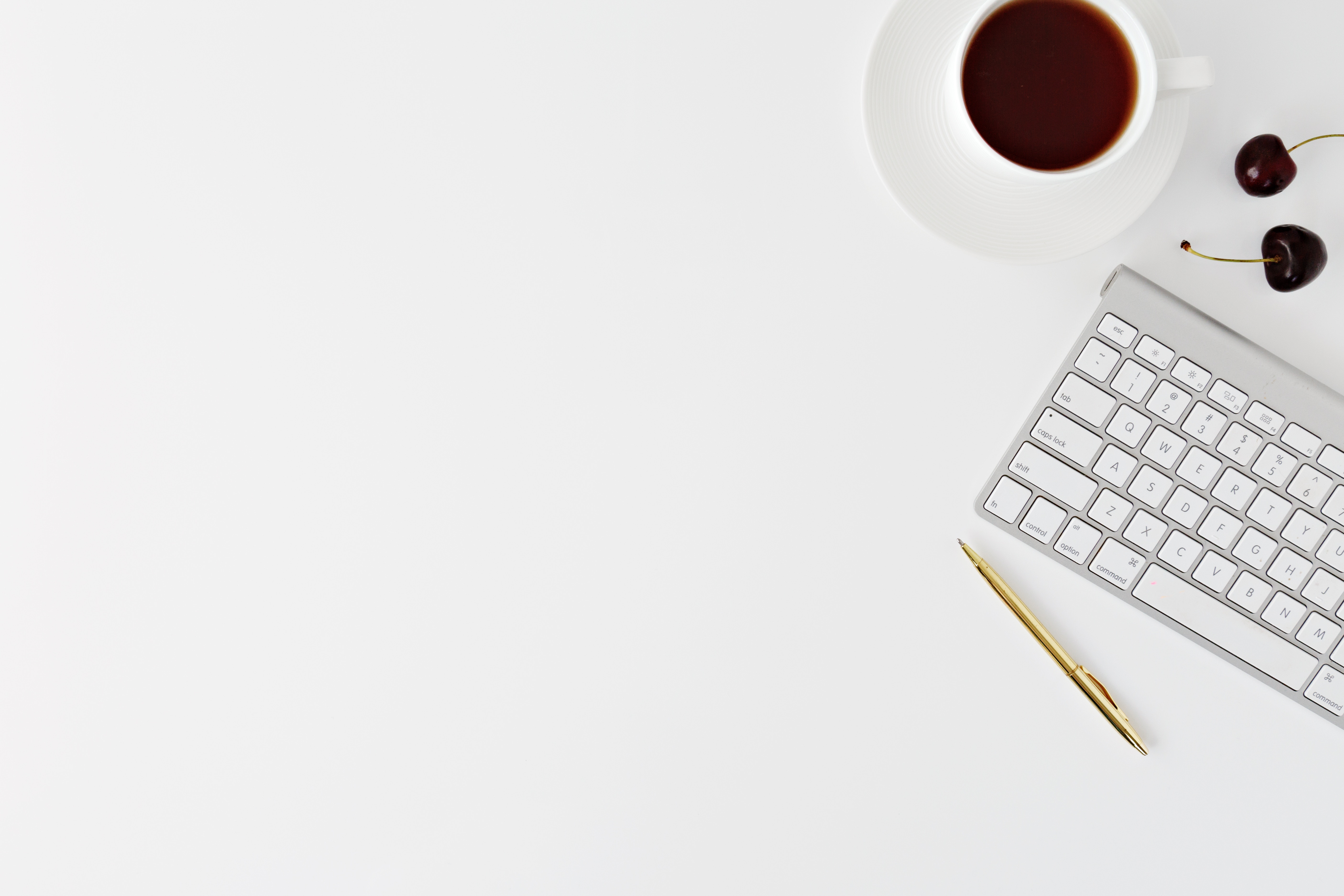 PhDr. Petr Winkler, Ph.D.
Garant projektupetr.winkler@nudz.cz

Bc. Petra Juránková
Projektová manažerkapetra.jurankova@nudz.cz

Mgr. Pavel Říčan
Metodikrican@cmhcd.cz

Mgr. Bc. Ondřej Krupčík
Specialista a evaluátorondrej.krupcik@nudz.cz